CHEMISTRY
Chapter 13 Fundamental Equilibrium Concepts
PowerPoint Image Slideshow
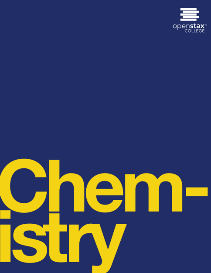 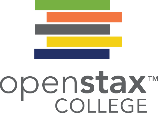 Figure 13.1
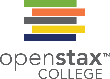 Movement of carbon dioxide through tissues and blood cells involves several equilibrium reactions.
This OpenStax ancillary resource is © Rice University under a CC-BY 4.0 International license; it may be reproduced or modified but must be attributed to OpenStax, Rice University and any changes must be noted. Any images credited to other sources are similarly available for reproduction, but must be attributed to their sources.
Figure 13.2
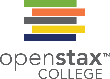 A mixture of NO2 and N2O4 moves toward equilibrium. Colorless N2O4 reacts to form brown NO2. As the reaction proceeds toward equilibrium, the color of the mixture darkens due to the increasing concentration of NO2.
This OpenStax ancillary resource is © Rice University under a CC-BY 4.0 International license; it may be reproduced or modified but must be attributed to OpenStax, Rice University and any changes must be noted. Any images credited to other sources are similarly available for reproduction, but must be attributed to their sources.
Figure 13.3
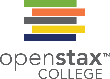 These jugglers provide an illustration of dynamic equilibrium. Each throws clubs to the other at the same rate at which he receives clubs from that person. Because clubs are thrown continuously in both directions, the number of clubs moving in each direction is constant, and the number of clubs each juggler has at a given time remains (roughly) constant.
This OpenStax ancillary resource is © Rice University under a CC-BY 4.0 International license; it may be reproduced or modified but must be attributed to OpenStax, Rice University and any changes must be noted. Any images credited to other sources are similarly available for reproduction, but must be attributed to their sources.
Figure 13.4
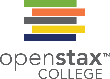 When a soft drink is opened, several equilibrium shifts occur. (credit: modification of work by “D Coetzee”/Flickr)
This OpenStax ancillary resource is © Rice University under a CC-BY 4.0 International license; it may be reproduced or modified but must be attributed to OpenStax, Rice University and any changes must be noted. Any images credited to other sources are similarly available for reproduction, but must be attributed to their sources.
Figure 13.5
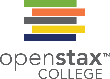 An equilibrium is pictured between liquid bromine, Br2 (l), the dark liquid, and bromine vapor, Br2(g), the orange gas. Because the container is sealed, bromine vapor cannot escape and equilibrium is maintained. (credit: http://images-of-elements.com/bromine.php)
This OpenStax ancillary resource is © Rice University under a CC-BY 4.0 International license; it may be reproduced or modified but must be attributed to OpenStax, Rice University and any changes must be noted. Any images credited to other sources are similarly available for reproduction, but must be attributed to their sources.
Figure 13.6
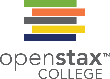 The change in the concentrations of reactants and products is depicted as the 2SO2(g) + O2 (g) ⇌ 2SO3 (g) reaction approaches equilibrium.
The change in concentrations of reactants and products is depicted as the reaction 2SO3(g) ⇌ 2SO2 (g) + O2 (g) approaches equilibrium.
The graph shows the change in the value of the reaction quotient as the reaction approaches equilibrium.
This OpenStax ancillary resource is © Rice University under a CC-BY 4.0 International license; it may be reproduced or modified but must be attributed to OpenStax, Rice University and any changes must be noted. Any images credited to other sources are similarly available for reproduction, but must be attributed to their sources.
Figure 13.7
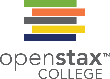 Concentrations of three mixtures are shown before and after reaching equilibrium at 800 °C for the so called water gas shift reaction: CO(g) + H2O(g) ⇌ CO2 (g) + H2 (g).
This OpenStax ancillary resource is © Rice University under a CC-BY 4.0 International license; it may be reproduced or modified but must be attributed to OpenStax, Rice University and any changes must be noted. Any images credited to other sources are similarly available for reproduction, but must be attributed to their sources.
Figure 13.8
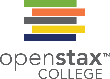 The test tube contains 0.1 M Fe3+. 
Thiocyanate ion has been added to solution in (a), forming the red Fe(SCN)2+ ion. Fe3+(aq) + SCN−(aq) ⇌ Fe(SCN)2+(aq).
Silver nitrate has been added to the solution in (b), precipitating some of the SCN− as the white solid AgSCN. Ag+(aq) + SCN−(aq) ⇌ AgSCN(s). The decrease in the SCN− concentration shifts the first equilibrium in the solution to the left, decreasing the concentration (and lightening color) of the Fe(SCN)2+. (credit: modification of work by Mark Ott)
This OpenStax ancillary resource is © Rice University under a CC-BY 4.0 International license; it may be reproduced or modified but must be attributed to OpenStax, Rice University and any changes must be noted. Any images credited to other sources are similarly available for reproduction, but must be attributed to their sources.
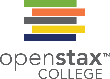 Figure 13.9
The work of Nobel Prize recipient Fritz Haber revolutionized agricultural practices in the early 20th century. His work also affected wartime strategies, adding chemical weapons to the artillery.
This OpenStax ancillary resource is © Rice University under a CC-BY 4.0 International license; it may be reproduced or modified but must be attributed to OpenStax, Rice University and any changes must be noted. Any images credited to other sources are similarly available for reproduction, but must be attributed to their sources.
Figure 13.10
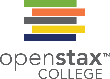 Commercial production of ammonia requires heavy equipment to handle the high temperatures and pressures required. This schematic outlines the design of an ammonia plant.
This OpenStax ancillary resource is © Rice University under a CC-BY 4.0 International license; it may be reproduced or modified but must be attributed to OpenStax, Rice University and any changes must be noted. Any images credited to other sources are similarly available for reproduction, but must be attributed to their sources.
Exercise 86
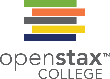 This OpenStax ancillary resource is © Rice University under a CC-BY 4.0 International license; it may be reproduced or modified but must be attributed to OpenStax, Rice University and any changes must be noted. Any images credited to other sources are similarly available for reproduction, but must be attributed to their sources.
Exercise 98
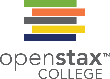 This OpenStax ancillary resource is © Rice University under a CC-BY 4.0 International license; it may be reproduced or modified but must be attributed to OpenStax, Rice University and any changes must be noted. Any images credited to other sources are similarly available for reproduction, but must be attributed to their sources.